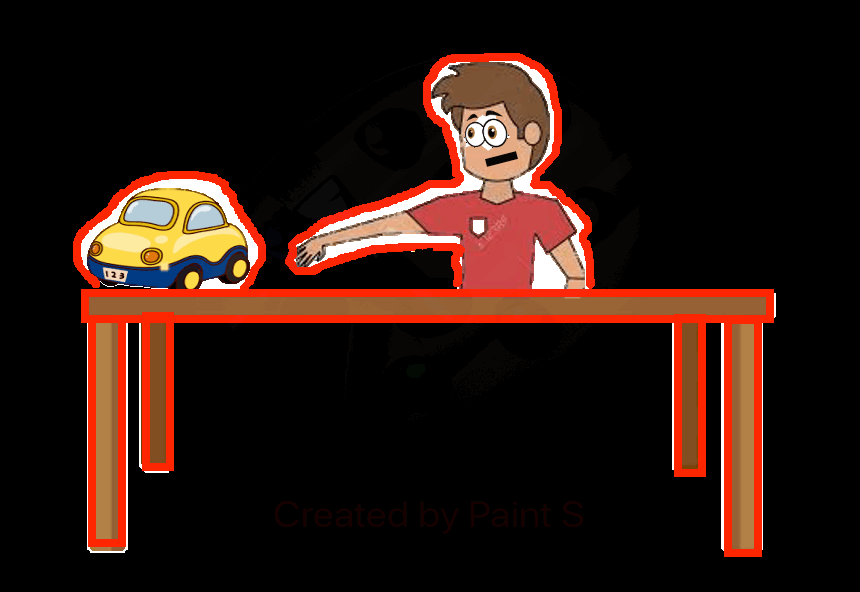 جذب انتباه أشخاص آخرين
مقدم الهدف 
شمسه المنصوري
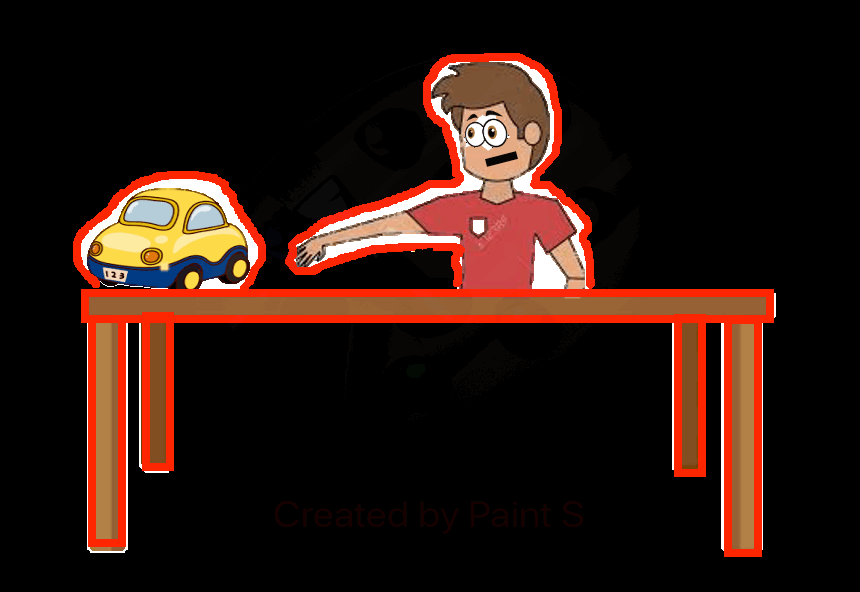 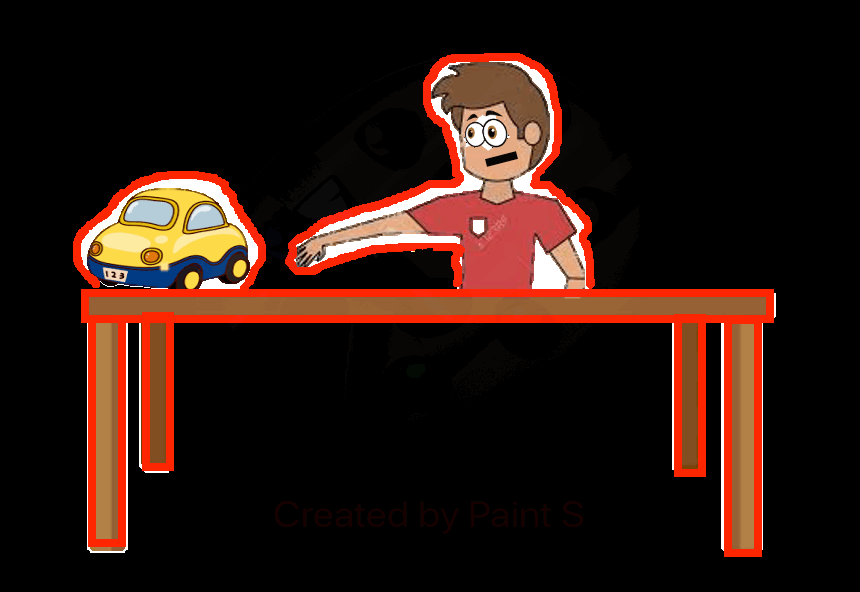 10 January 2021
2
1-يجب على المعلم قول ادفع (اسم الطالب) دافعا العبة بعد النظر الى الصورة.
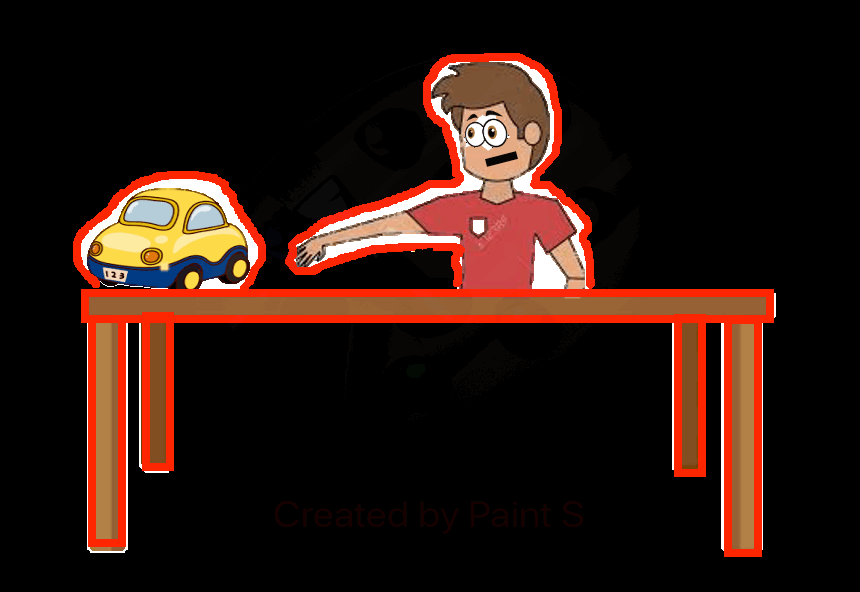 3
2-يجب على المعلم قول  أعد اللعبه (اسم الطالب)بعد أن ينظر الطالب للصورة.
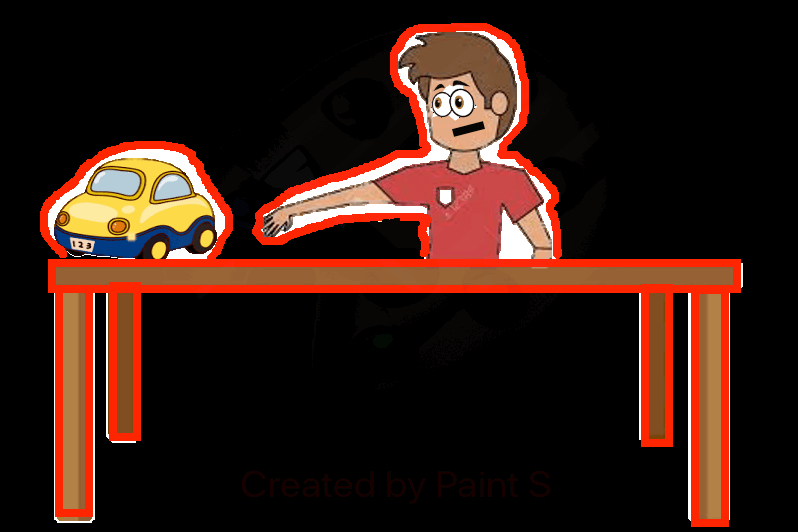 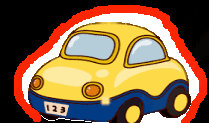 4
10 January 2021
5
1- يلوح بيده لجذب انتباه مقدم الخدمة له.
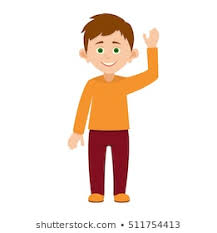 6
1- يلوح بيده لجذب انتباه مقدم الخدمة له.
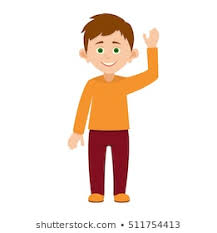 7
2- يشير الطالب على صورة طفل يبكي.
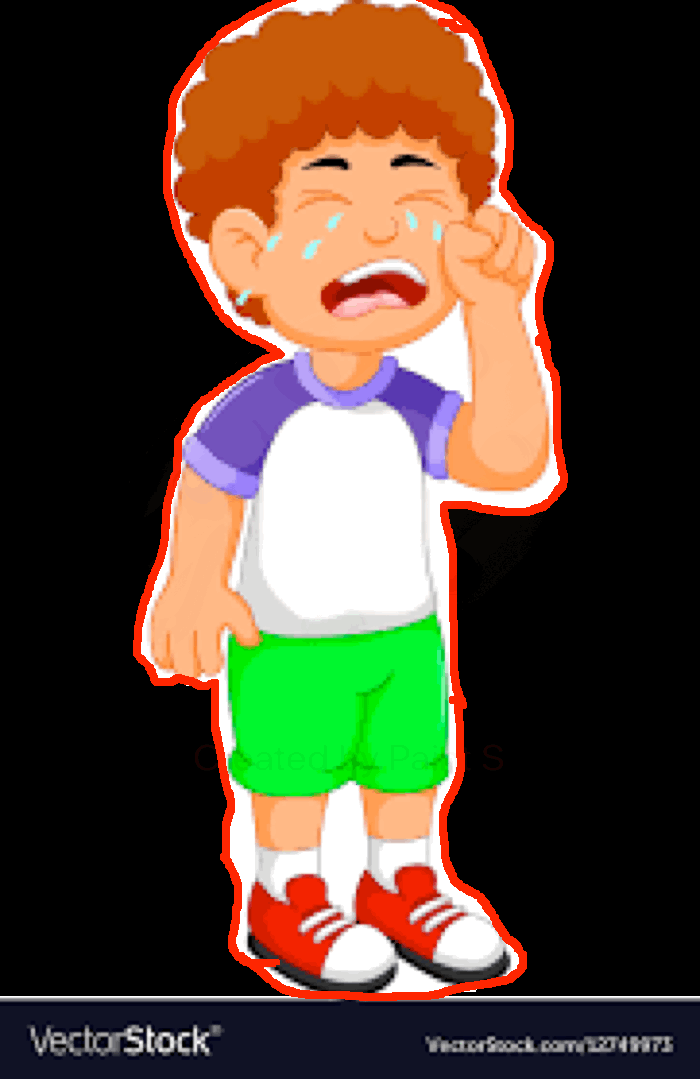 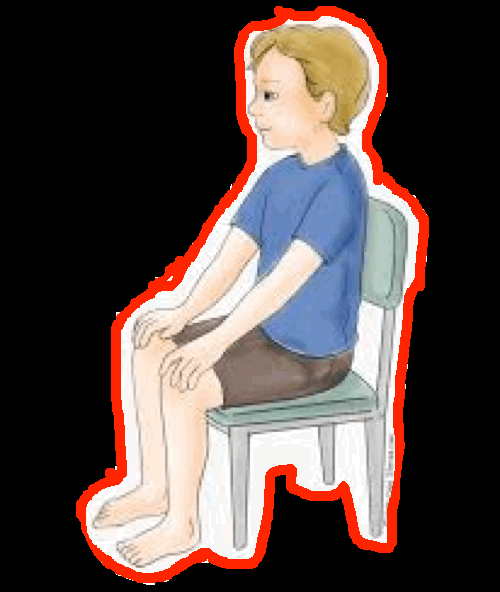 8
3- يشير  الطالب لصورة طفل مبتسم (سعيد).
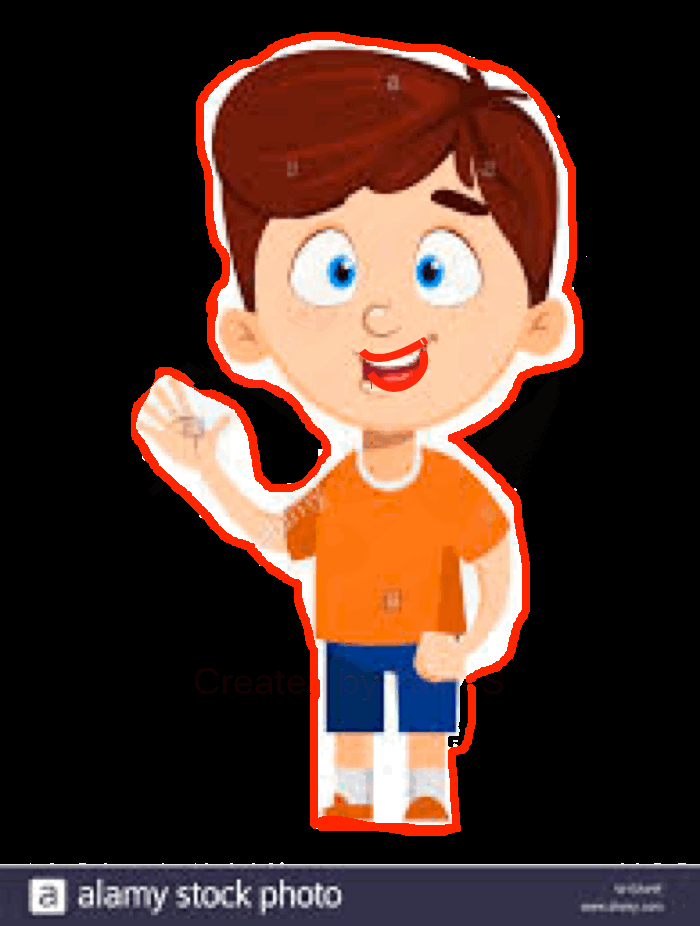 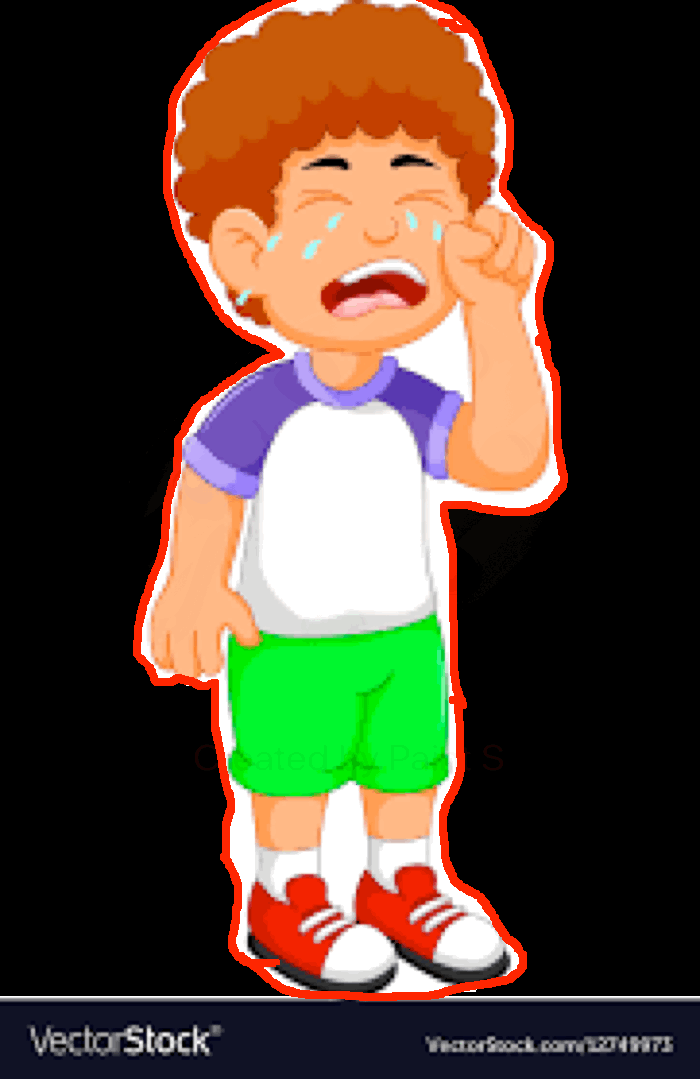 9
10 January 2021
10